Cami Dışında Din Hizmetleri
AİLE İRŞAT VE DİNİ REHBERLİK BÜROLARI
Diyanet İşleri Başkanlığı
Din Hizmetleri Genel Müdürlüğü Organizasyon Şeması
Aile ve Rehberlik Alanında Yapılan Din Hizmetleri (Aile ve Dini Rehberlik Büroları)
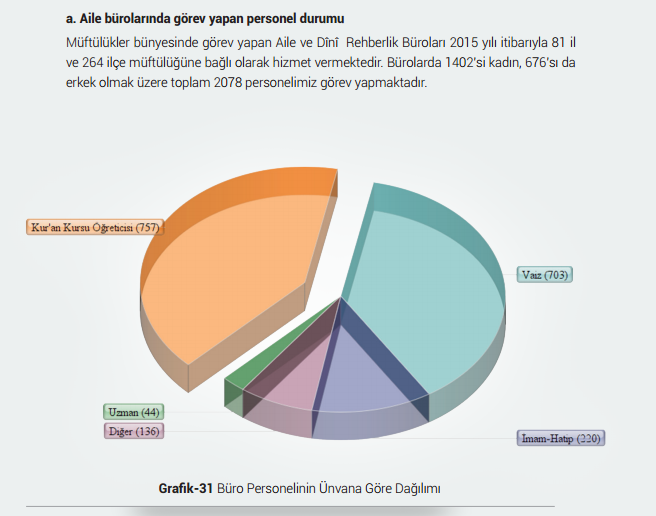 Aile ve Dini Rehberlik Büroları
Aile ve Dini Rehberlik Büroları
Aile ve Dini Rehberlik Büroları
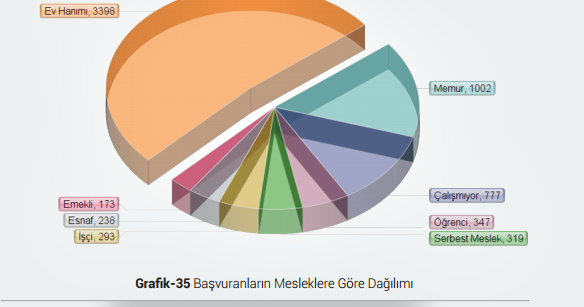 Sosyal ve Kültürel İçerikli Din Hizmetleri
Sosyal ve Kültürel İçerikli Din Hizmetleri
KURUMSAL İŞBİRLİĞİNİ GELİŞTİRMEYE YÖNELİK PROTOKOLLER